Spiritual Growth:Being Transformed
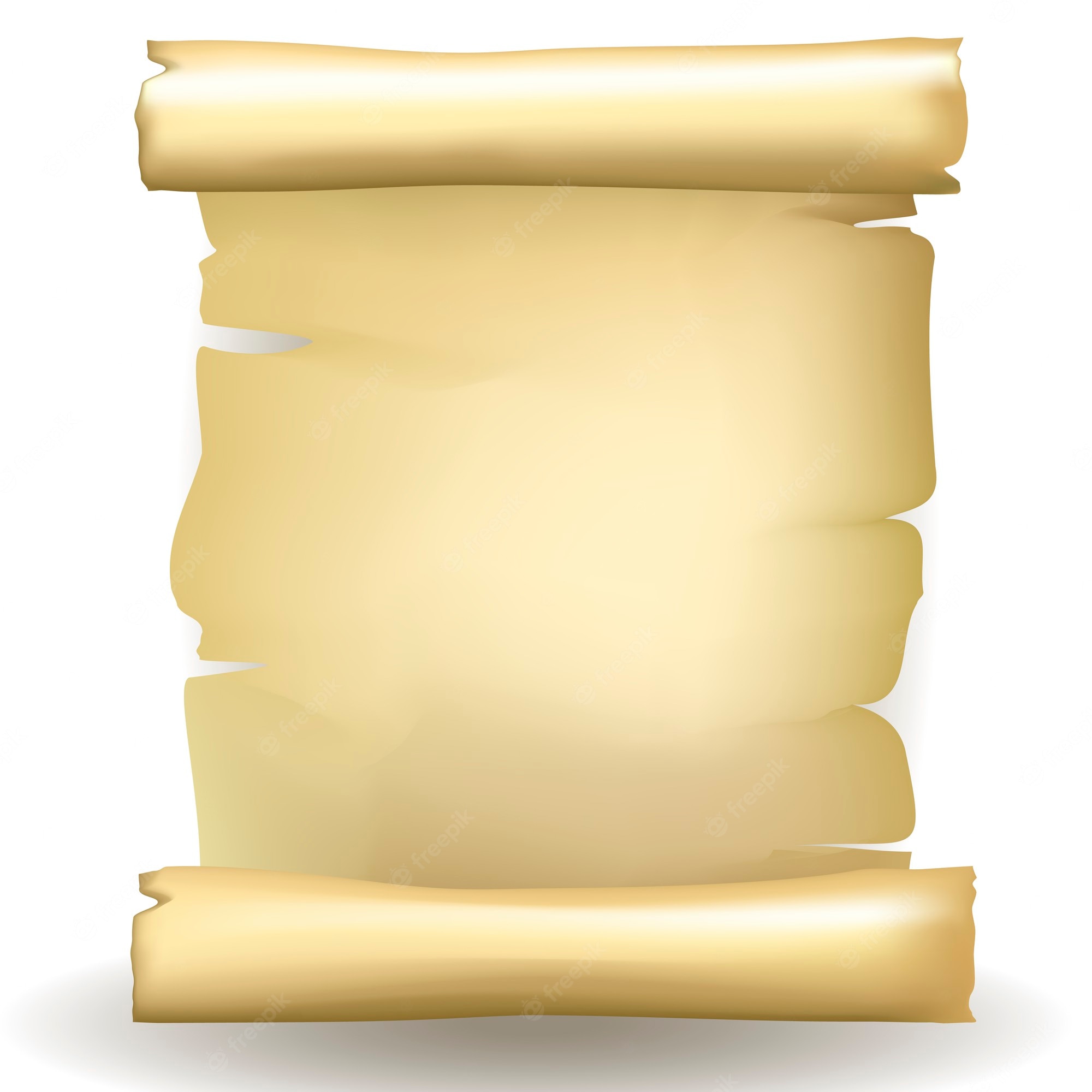 Conceptual
Practical
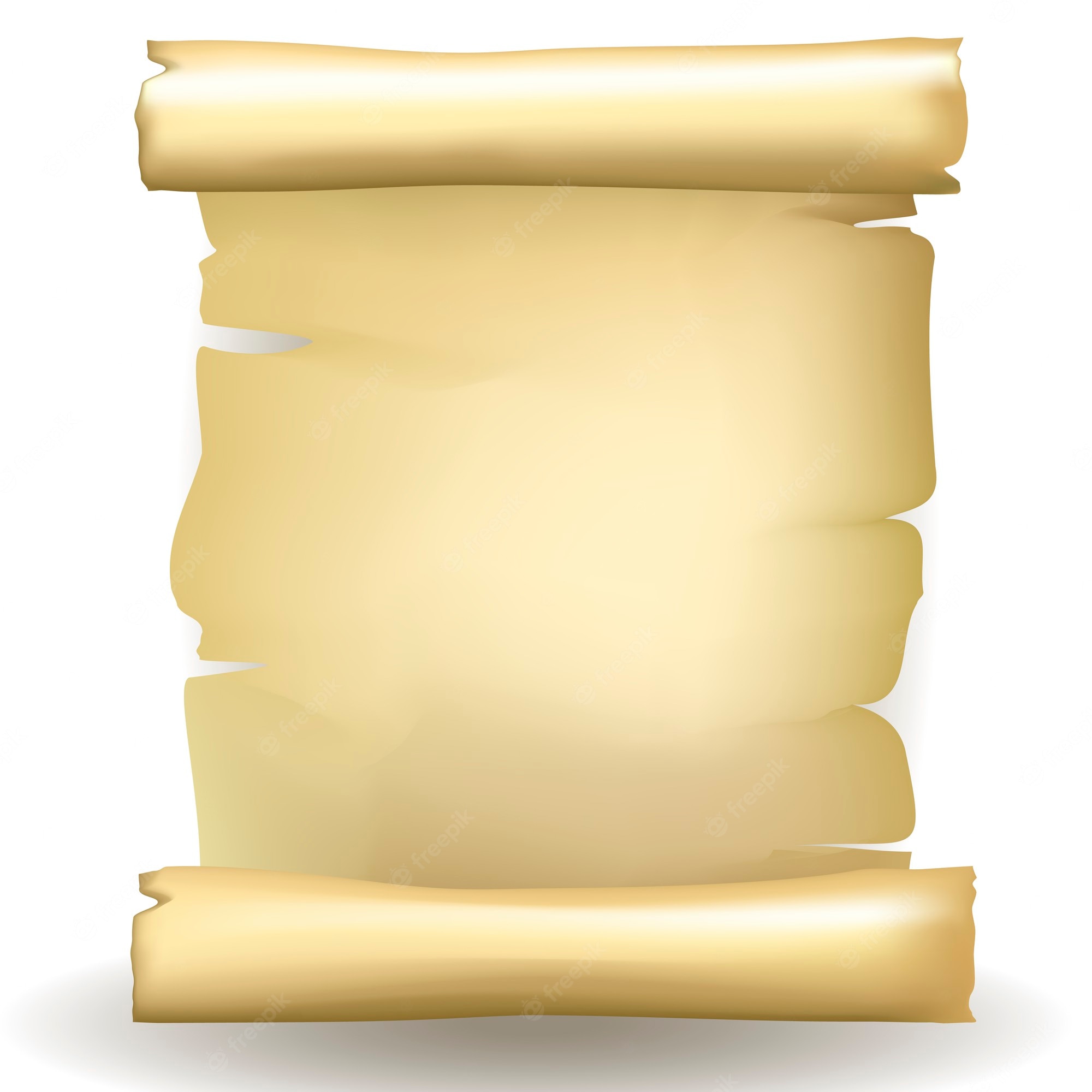 Conceptual
God’s Grace
Justification by Faith
Alive from the dead
Christ is the head, the Church is the body
Practical
Sexual purity
Honesty
Husbands & Wives
Be Sober
Love one another
Forgive one another
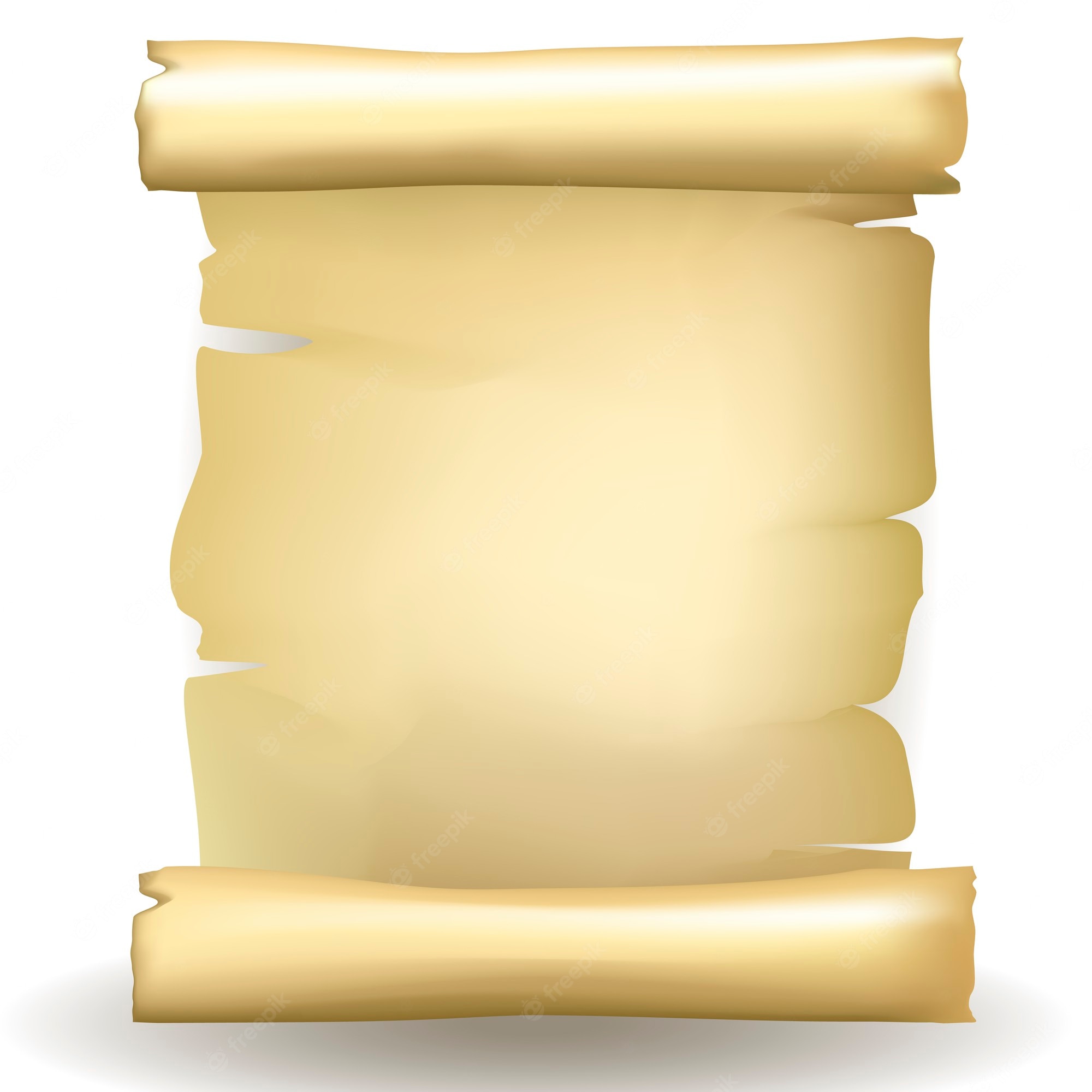 Conceptual
God’s Grace
Justification by Faith
Alive from the dead
Christ is the head, the Church is the body
Practical
Sexual purity
Honesty
Husbands & Wives
Be Sober
Love one another
Forgive one another
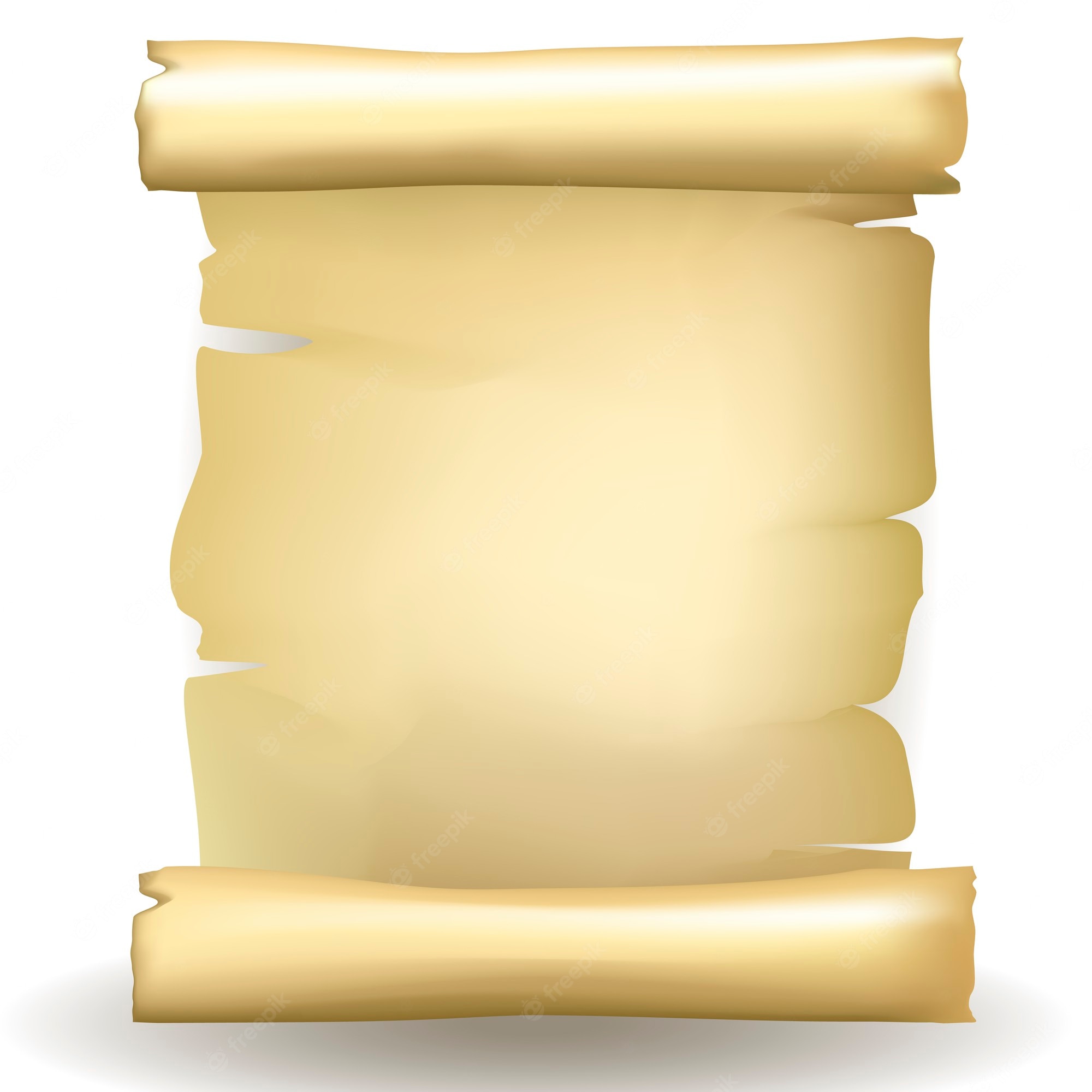 Conceptual
God’s Grace
Justification by Faith
Alive from the dead
Christ is the head, the Church is the body
Practical
Sexual purity
Honesty
Husbands & Wives
Be Sober
Love one another
Forgive one another
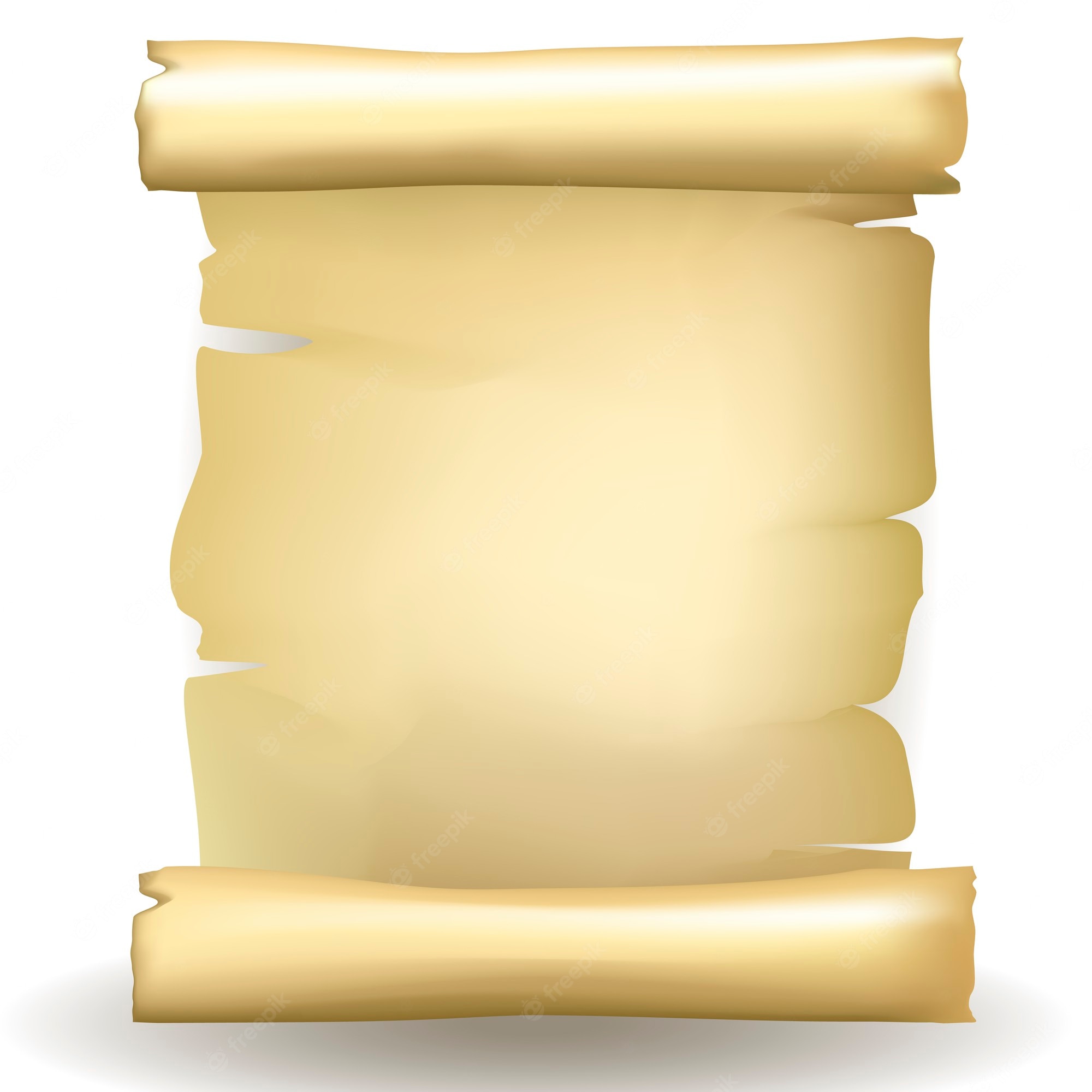 THEREFORE
Conceptual
God’s Grace
Justification by Faith
Alive from the dead
Christ is the head, the Church is the body
Practical
Sexual purity
Honesty
Husbands & Wives
Be Sober
Love one another
Forgive one another
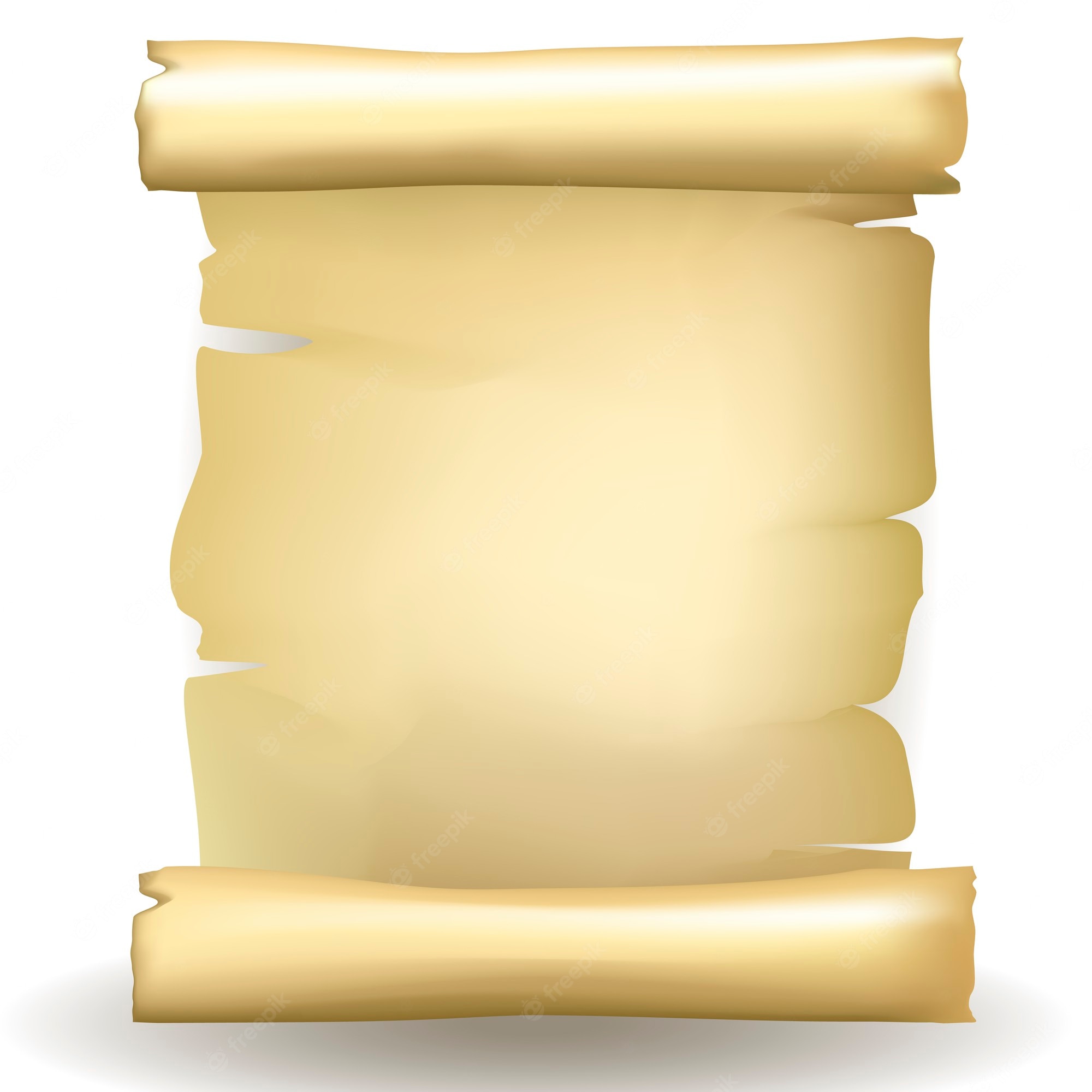 THEREFORE
Conceptual
God’s Grace
Justification by Faith
Alive from the dead
Christ is the head, the Church is the body
Practical
Sexual purity
Honesty
Husbands & Wives
Be Sober
Love one another
Forgive one another
Romans 1:16-17
For I am not ashamed of the gospel, for it is the power of God for salvation to everyone who believes, to the Jew first and also to the Greek.
For in it the righteousness of God is revealed from faith to faith; as it is written,
But the righteous will live by faith.
CONCEPTUAL  or  PRACTICAL?
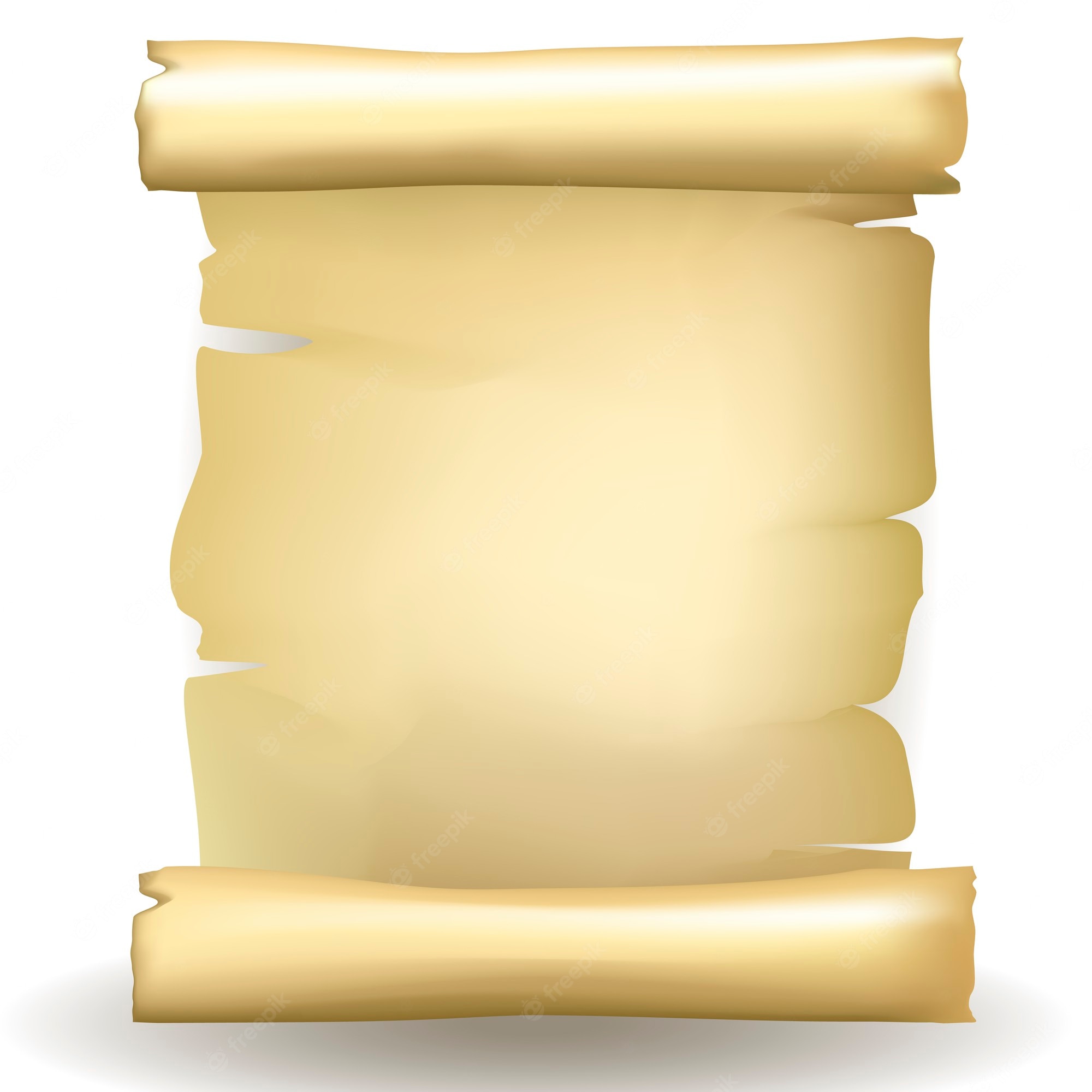 THEREFORE
Romans 1-11
Romans 12-16
But the righteous will live by faith.
For I am not ashamed of the gospel, for it is the power of God for salvation to everyone who believes, to the Jew first and also to the Greek.
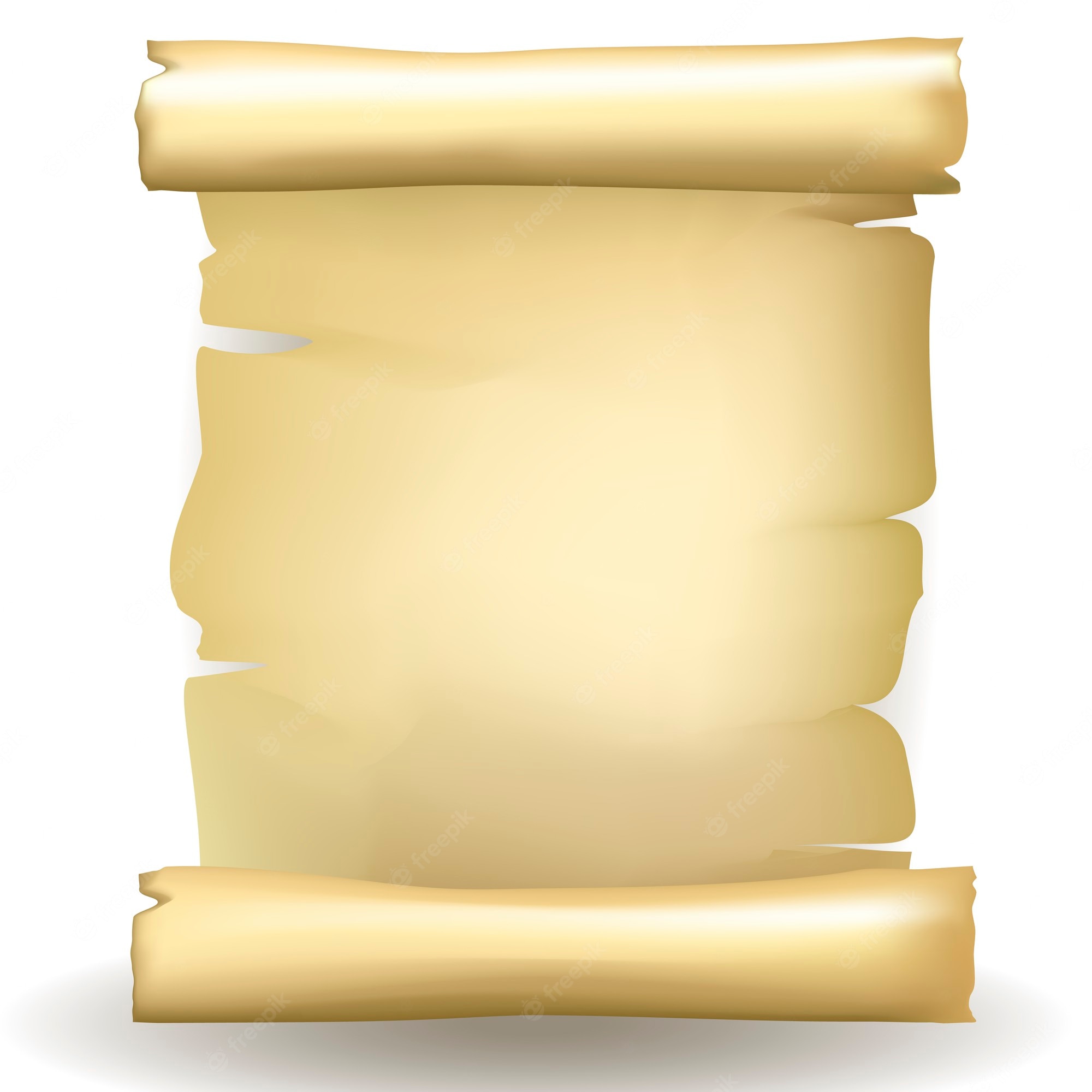 Romans 12 1Therefore I exhort you, brothers, by the mercies of God, to present your bodies as a sacrifice⁠—living, holy, and pleasing to God, which is your spiritual service of worship. 2And do not be conformed to this world, but be transformed by the renewing of your mind, so that you may approve what the will of God is, that which is good and pleasing and perfect.
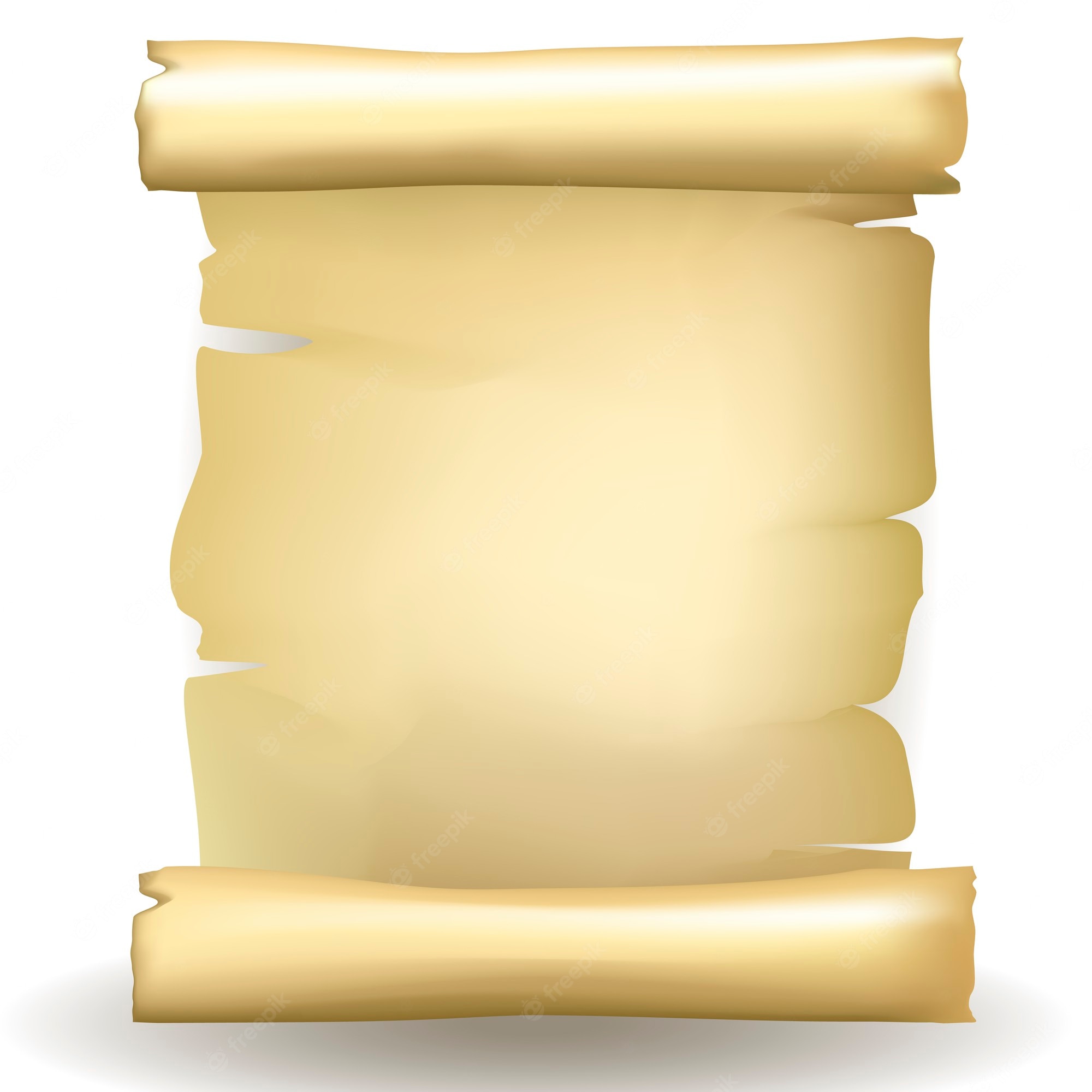 Romans 12 1Therefore I exhort you, brothers, by the mercies of God, to present your bodies as a sacrifice⁠—living, holy, and pleasing to God, which is your spiritual service of worship. 2And do not be conformed to this world, but be transformed by the renewing of your mind, so that you may approve what the will of God is, that which is good and pleasing and perfect.
partial solution:
Redefining my world
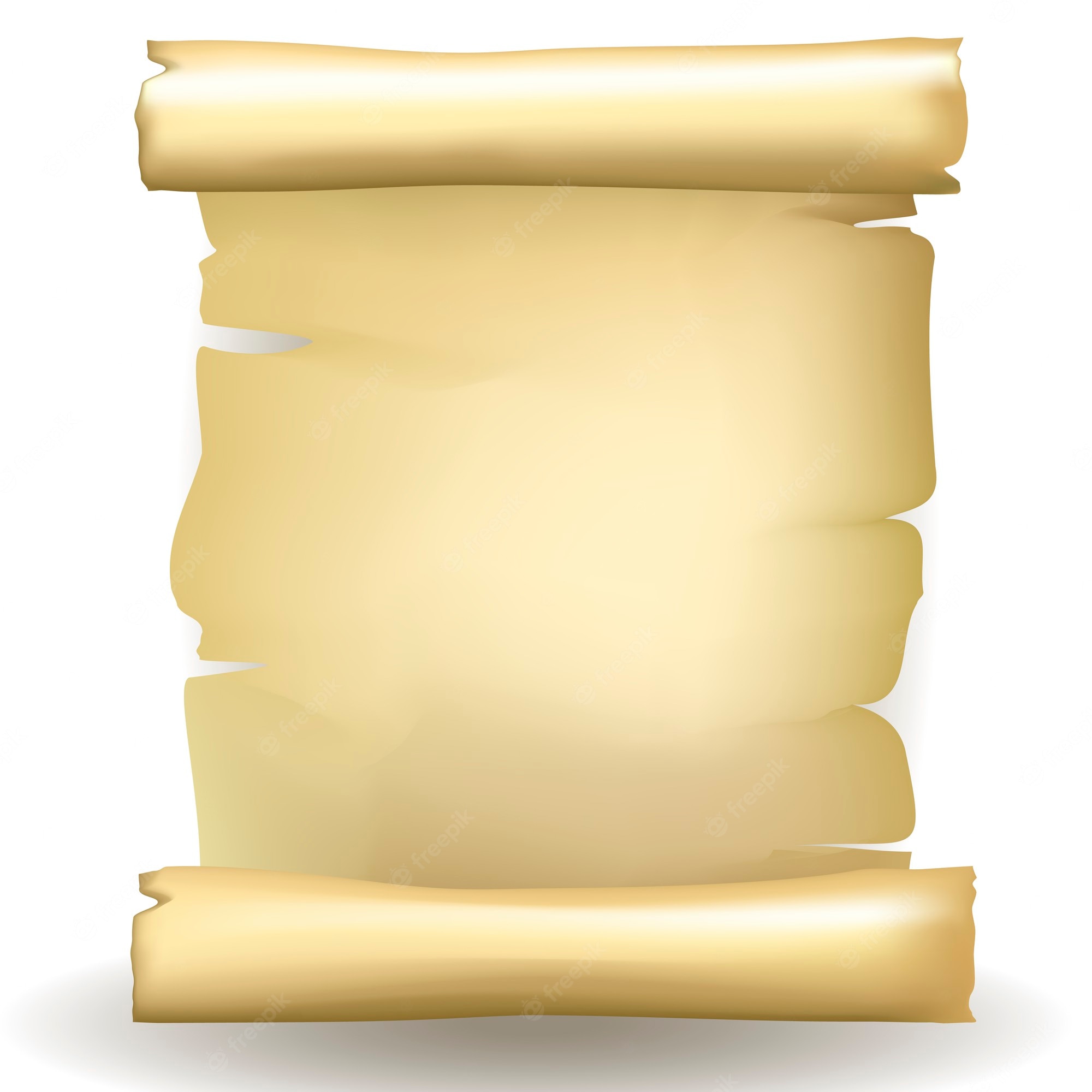 Romans 12 1Therefore I exhort you, brothers, by the mercies of God, to present your bodies as a sacrifice⁠—living, holy, and pleasing to God, which is your spiritual service of worship. 2And do not be conformed to this world, but be transformed by the renewing of your mind, so that you may approve what the will of God is, that which is good and pleasing and perfect.
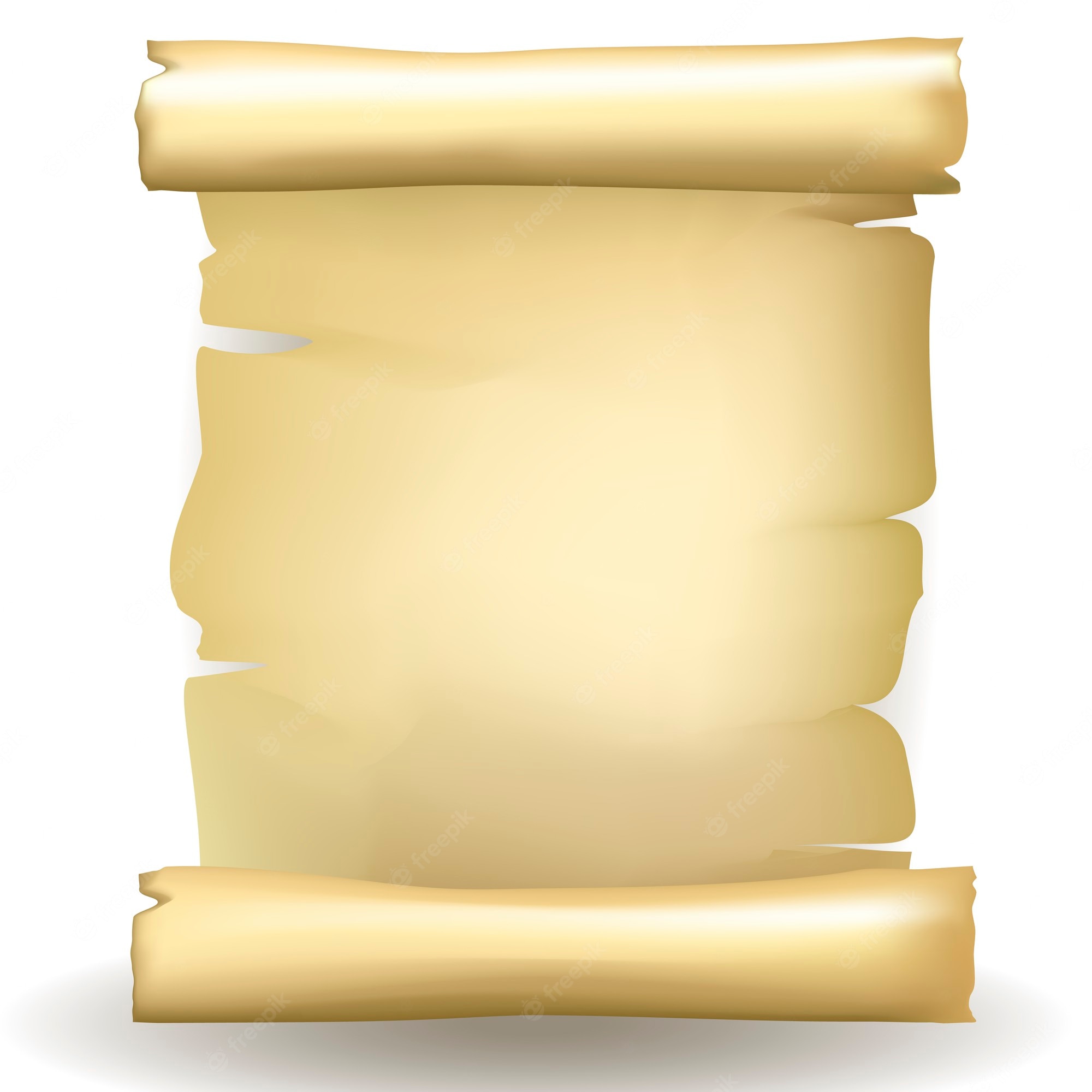 Romans 12 1Therefore I exhort you, brothers, by the mercies of God, to present your bodies as a sacrifice⁠—living, holy, and pleasing to God, which is your spiritual service of worship. 2And do not be conformed to this world, but be transformed by the renewing of your mind, so that you may approve what the will of God is, that which is good and pleasing and perfect.
Romans 12 1Therefore I exhort you, brothers, by the mercies of God, to present your bodies as a sacrifice⁠—living, holy, and pleasing to God, which is your spiritual service of worship. 2And do not be conformed to this world, but be transformed by the renewing of your mind, so that you may approve what the will of God is, that which is good and pleasing and perfect.
be transformed by the renewing of your mind
be transformed by the renewing of your mind
be transformed by the renewing of your mind
Not just, “don’t dress like the world”…
Change you mind about what you’re
trying to accomplish in your dress


1 Timothy 2:9-10
Likewise, I want women to adorn themselves with proper clothing, with modesty and self-restraint, not with braided hair and gold or pearls or costly clothing, but rather by means of good works, as is proper for women professing godliness.
Proverbs 31:21-22
She is not afraid of the snow for her household,
For all her household are clothed with scarlet.
She makes coverings for herself;
Her clothing is fine linen and purple.
be transformed by the renewing of your mind
Not just, “don’t dress like the world”…
Change you mind about what you’re
trying to accomplish in your dress


1 Timothy 2:9-10
Likewise, I want women to adorn themselves with proper clothing, with modesty and self-restraint, not with braided hair and gold or pearls or costly clothing, but rather by means of good works, as is proper for women professing godliness.
Proverbs 31:21-22
She is not afraid of the snow for her household,
For all her household are clothed with scarlet.
She makes coverings for herself;
Her clothing is fine linen and purple.
be transformed by the renewing of your mind
Not just, “don’t use bad language”…
Change you mind about what you’re
trying to accomplish in your speech
Ephesians 4:29
Let no unwholesome word proceed from your mouth, but only such a word as is good for building up what is needed, so that it will give grace to those who hear.
be transformed by the renewing of your mind
Not just, “don’t retaliate”…
Change you mind about who you are
Romans 12:17
Never paying back evil for evil to anyone
Romans 12:2-3
And do not be conformed to this world, but be transformed by the renewing of your mind, so that you may approve what the will of God is, that which is good and pleasing and perfect. For through the grace given to me I say to each one among you not to think more highly of himself than he ought to think
be transformed by the renewing of your mind
Not just, “don’t retaliate”…
Change you mind about who you are
Romans 12:17
Never paying back evil for evil to anyone
Romans 12:2-3
And do not be conformed to this world, but be transformed by the renewing of your mind, so that you may approve what the will of God is, that which is good and pleasing and perfect. For through the grace given to me I say to each one among you not to think more highly of himself than he ought to think
be transformed by the renewing of your mind
Not just, “go to church”…
Change you mind about what you’re
trying to accomplish in assembling
1 Corinthians 14:26
What is the outcome then, brothers? When you assemble, each one has a psalm, has a teaching, has a revelation, has a tongue, has a translation. Let all things be done for edification.
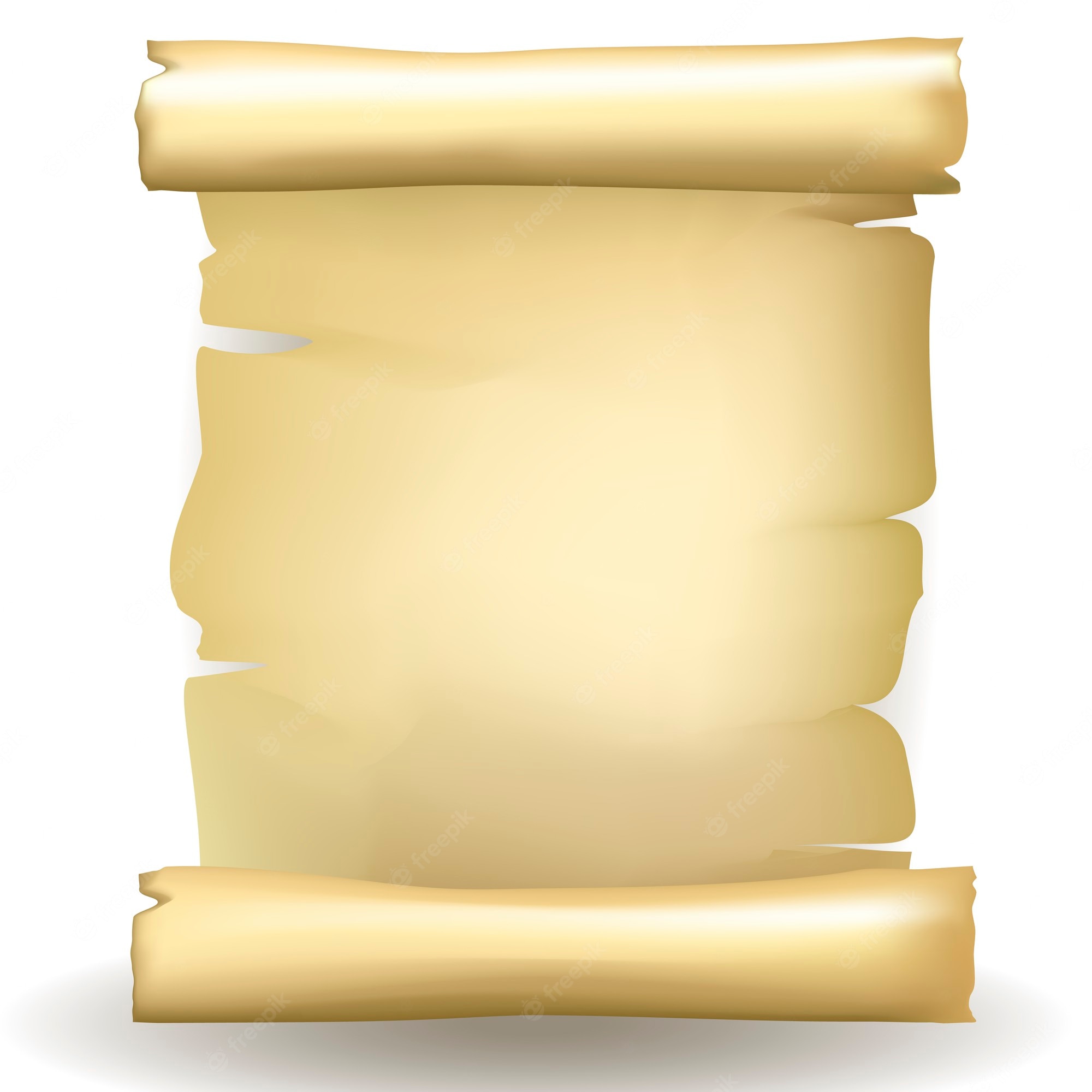 12 1Therefore I exhort you, brothers, by the mercies of God, to present your bodies as a sacrifice⁠—living, holy, and pleasing to God, which is your spiritual service of worship. 2And do not be conformed to this world, but be transformed by the renewing of your mind, so that you may approve what the will of God is, that which is good and pleasing and perfect.
1133Oh, the depth of the riches and wisdom and knowledge of God! How unsearchable are His judgments and unfathomable His ways! 34For who has known the mind of the Lord, or who became His counselor? 35Or who has first given to Him that it might be repaid to him? 36For from Him and through Him and to Him are all things. To Him be the glory forever. Amen.